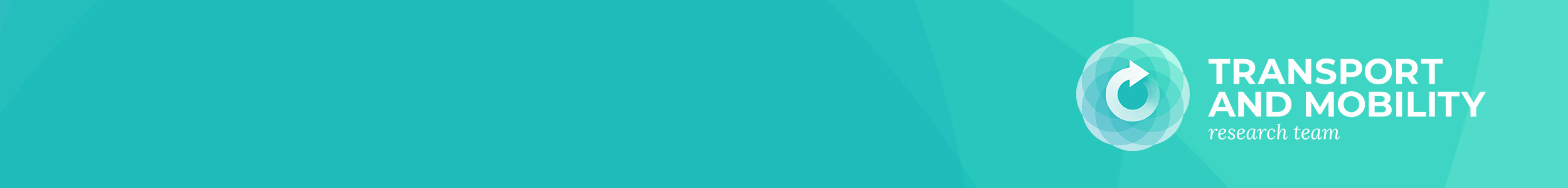 S@mpler
Integrated Education Based On Sustainable Urban Mobility Projects
Sustainable urban mobility plans (SUMP) – Mobility vision
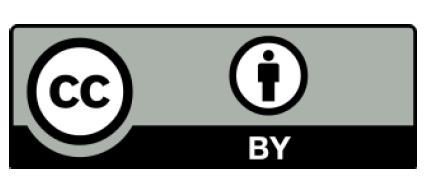 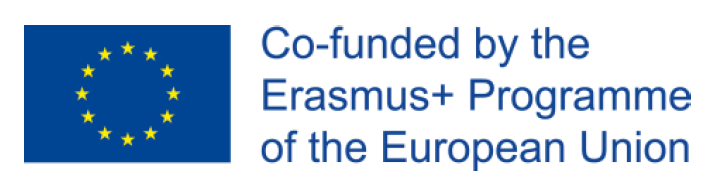 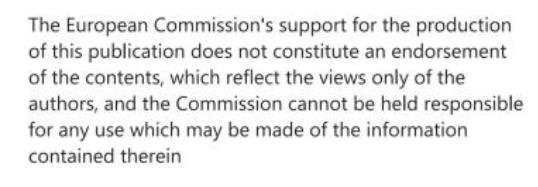 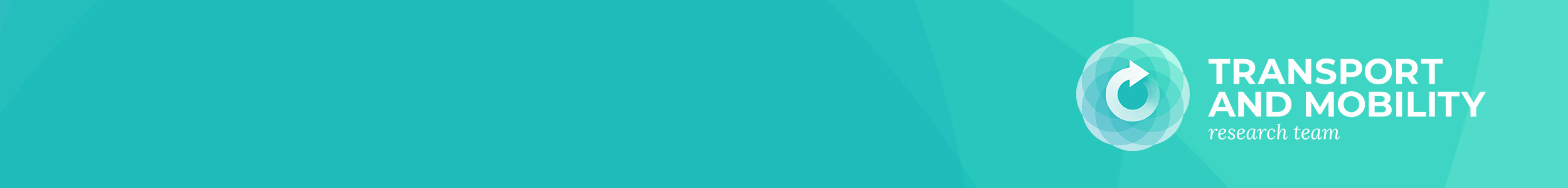 S@mpler
SUMP – Mobility vision
Topic in the sump cycle
05 – Develop vision and common strategy
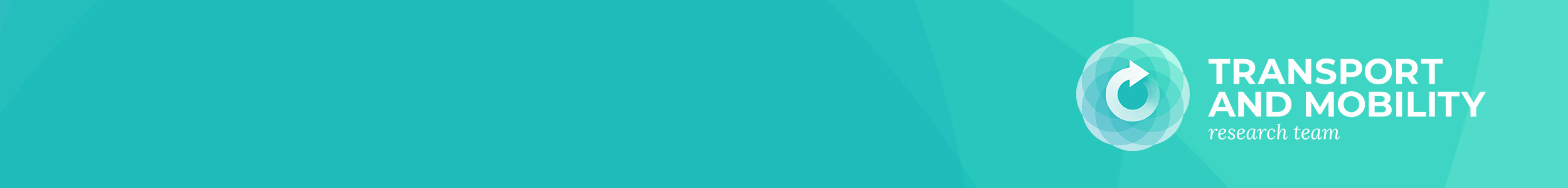 S@mpler
SUMP – Mobility vision
Making a vision – based on analysis of current and future situation
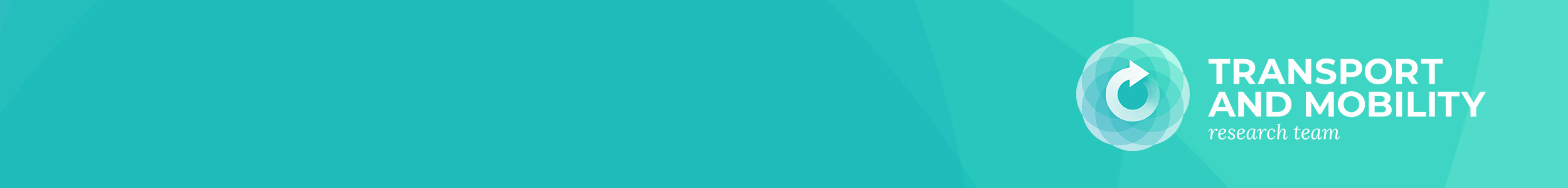 S@mpler
SUMP SUMP – Mobility vision
Vision as a joint decision
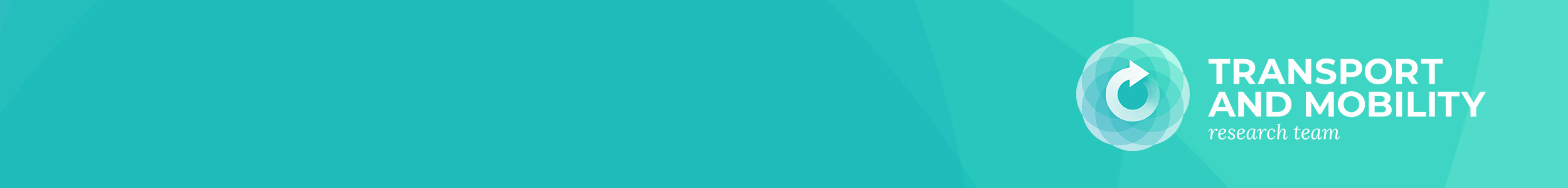 S@mpler
SUMP – Mobility vision
Common mobility vision
= foundation for all other steps – definition of goals and measures 

The vision has to be common – well consulted – city, partners, representatives of target groups and the public 

                             consensus assured 
                             + political commitment
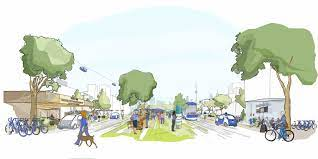 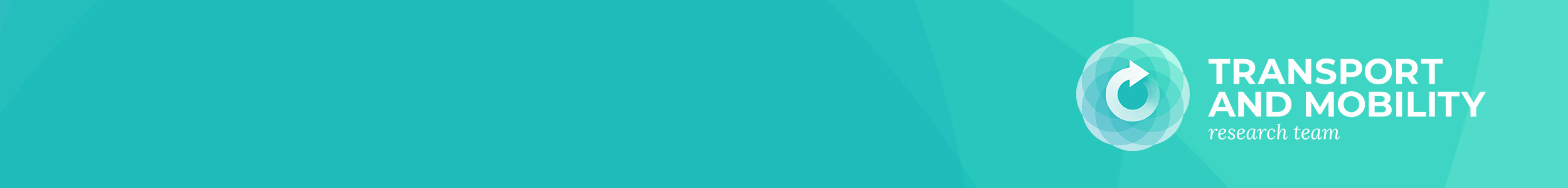 S@mpler
SUMP – Mobility vision
Preparing the mobility vision
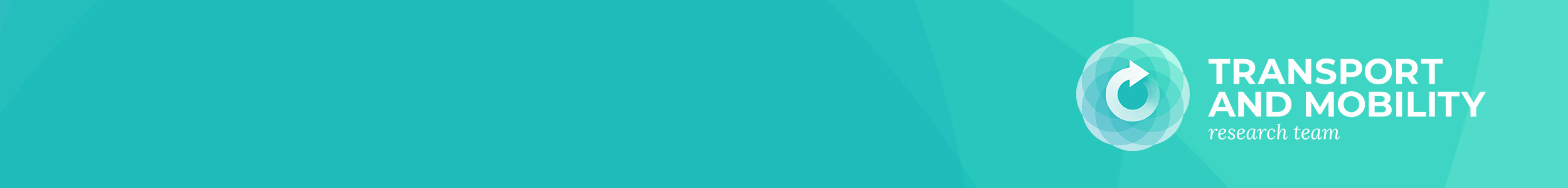 S@mpler
SUMP – Mobility vision
Context of other policies                                Findings from analysis
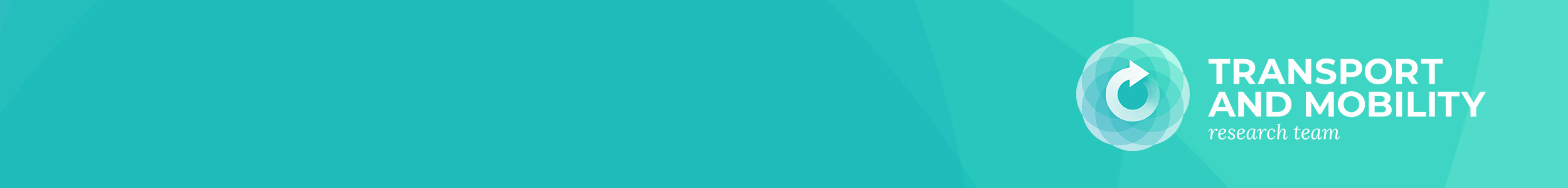 S@mpler
SUMP – Mobility vision
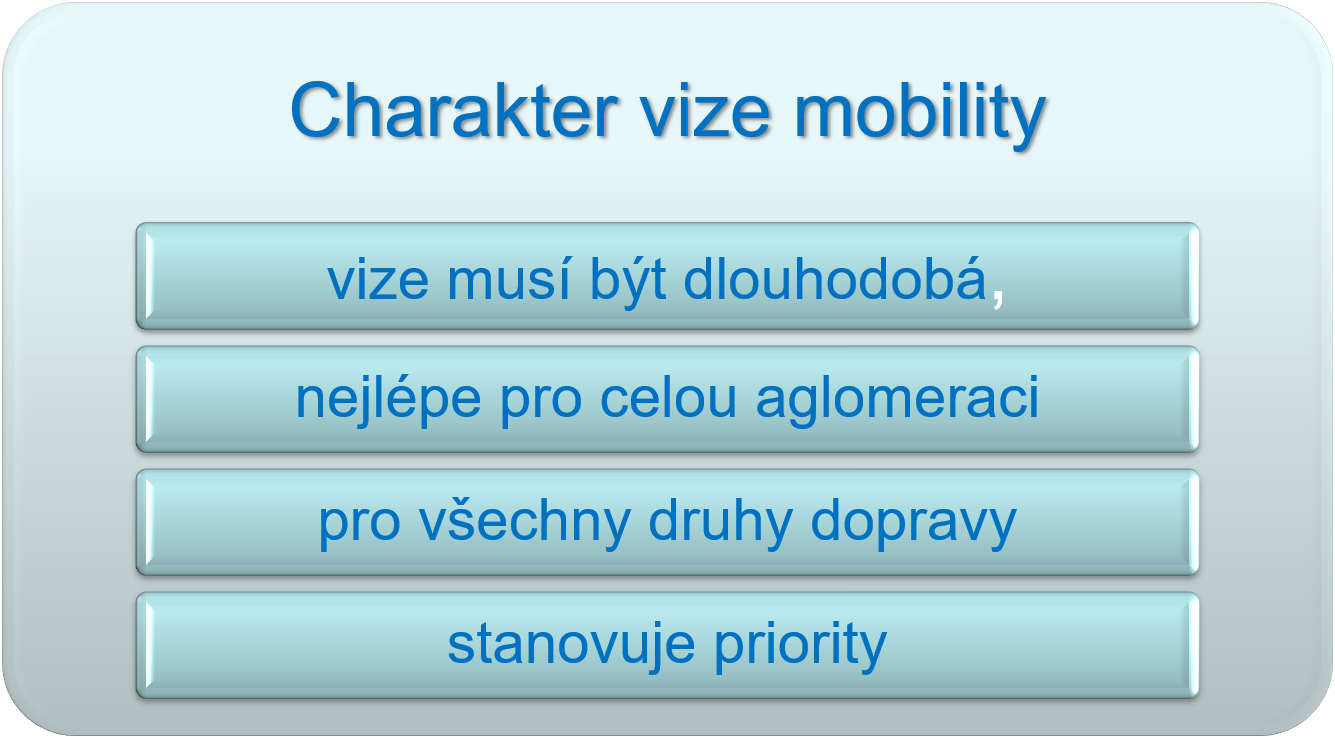 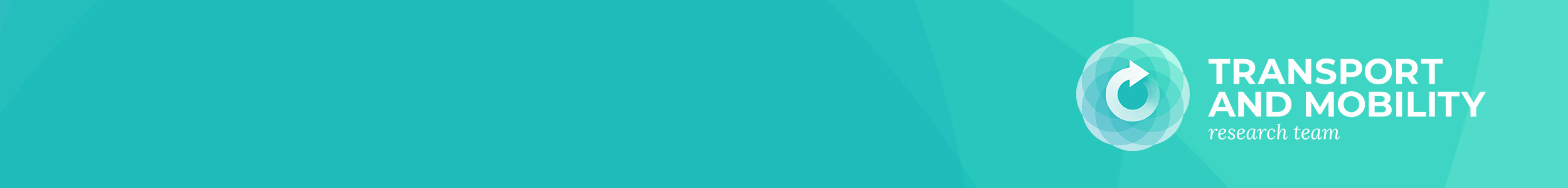 S@mpler
SUMP – Mobility vision
Working group for SUMP vision preparation
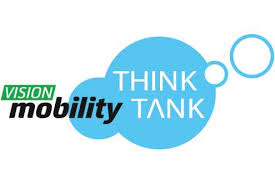 Representatives of the city, region, surrounding municipalities, state (e.g., RMD) 
Representatives of transport services: providers, users 
Representatives of other areas: environment, health, economic development, entrepreneurs (chamber of commerce and major employers) 
Representatives of target groups – e.g., city inhabitants (different ages), employees 
Other concerned partners 

Representation of main groups is important for vision acceptance
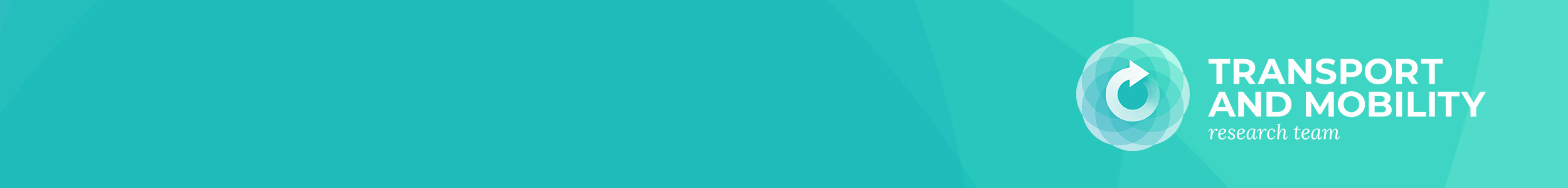 S@mpler
SUMP – Mobility vision
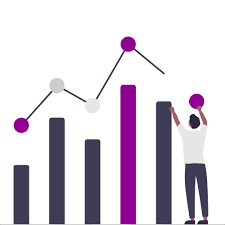 Mobility vision on a good data foundation
current transport data and their interpretation, results of transport sociology surveys
information on demographics and other areas 
overview of existing policies – what documents are in force and how they concern transport, mobility


Without knowing the status quo, it is not clear where the vision is to aim and what must change
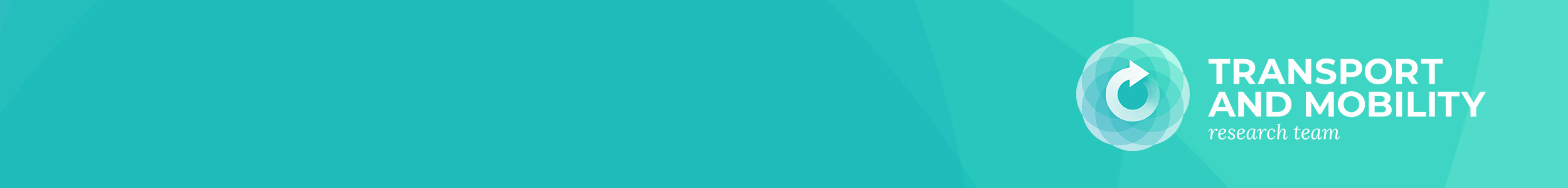 S@mpler
SUMP – Mobility vision
Mobility vision consultations – information for public consultations
in a narrower “Mobility vision” working group – develop information for quality public presentation  

Information package: 

importance of SUMP, why influence mobility
conclusions of analyses – SWOT, present state and what development is probable(incl. scenarios)  
what we want to achieve – design of the vision (working group outcome),or its options   

Consensus will be more difficult if not impossible without good preparationfor the consultations.
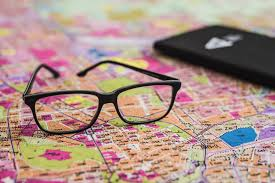 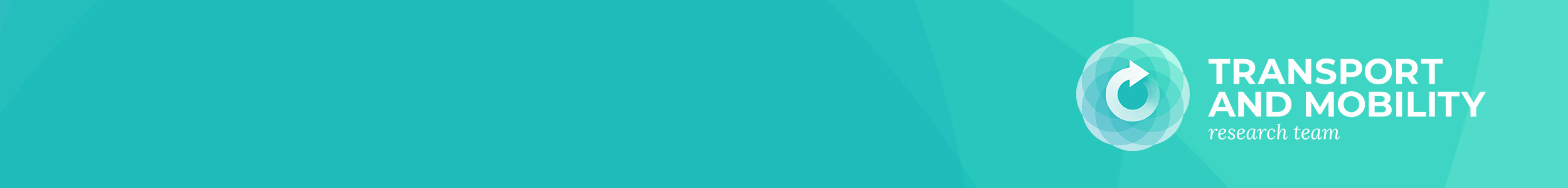 S@mpler
SUMP – Mobility vision
Mobility vision consultations – meeting with the public
Clear presentation of information – SUMP idea, reality and draft vision  
Consultation – arguments for the vision, opinions from the plenary and agreement over the final vision  
Publication of the final Mobility vision using popular and tried-and-tested communication channels for public consultation of projects    


Consensus will be more difficult if not impossible without good preparation for the consultations.
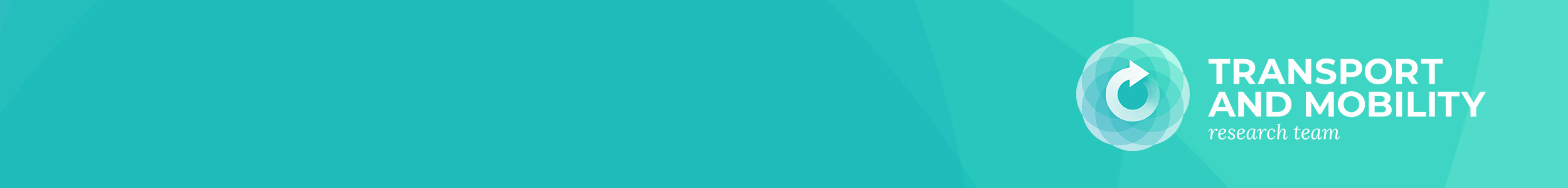 S@mpler
SUMP – Mobility vision
Example vision – Lille (France)
“A city that is economically strong, attractive, with an
international and European profile, with
renovated public spaces, 
with an emphasis on traffic control and mobility 
implemented by sustainable modes of transport”.
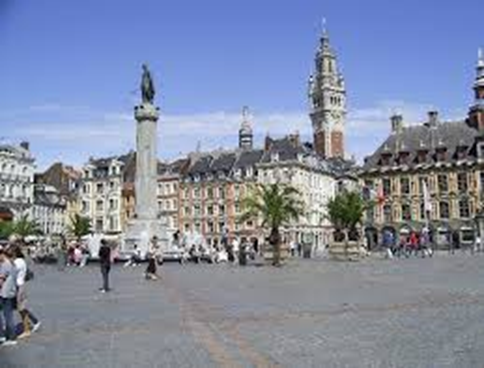 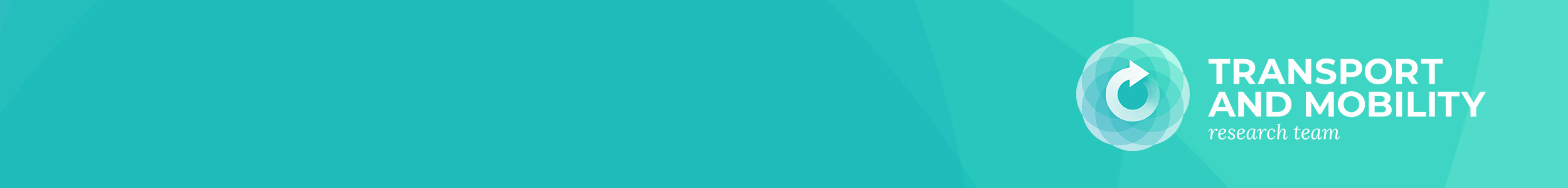 S@mpler
SUMP – Mobility vision
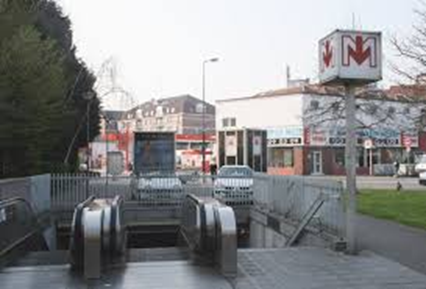 Example vision – Lille (France)
Important strategic question: 

Continue developing the metro or surface PT (buses and trams)? 

Choice: 
development of surface transport – opportunity to redistribution, renovation and increased attractiveness of public spaces 

Solution: “high-quality bus lines” and “train-tram”
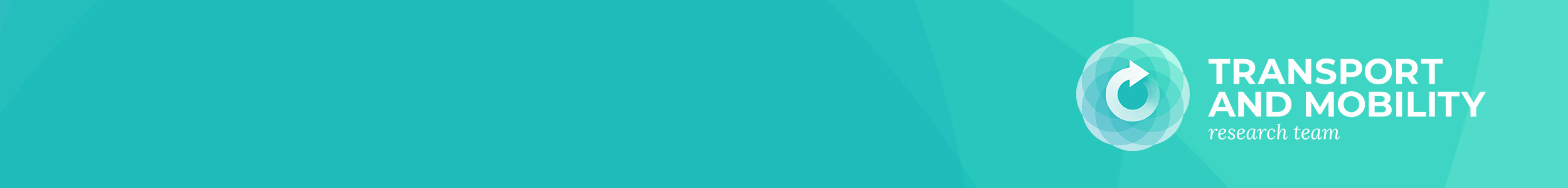 S@mpler
SUMP – Mobility vision
Example SUMP vision – České Budějovice (Czechia)
BALANCE – strive for a balanced access for all modes of transport to city areas based on their specific character  

EFFICIENCY – support development of different modes of transport in directions where their benefit for the city is greatest, where the efforts expended will reflect in a noticeable improvement 

COOPERATION – create conditions for better interconnection among modes of transport, integration of new technologies and procedures in the existing environment
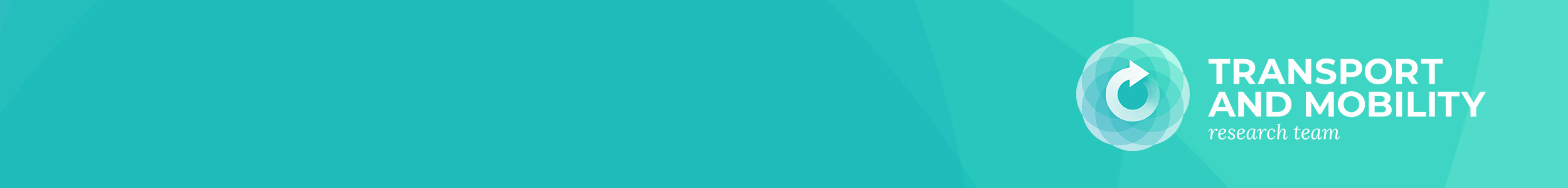 S@mpler
SUMP – Mobility vision
Next stage: setting of measurable goals – 06 in the SUMP cycle
Goals: 
define desirable changes, in which areas improvements should occur, what is to be “reduced, increased, maintained”, e.g., reduce traffic jams, increase share of PT, etc. 
should be SMART (see diagram below), measurable using concrete indicators and ideally with set quantitative targets   
usually divided into main (priority)and secondary (specific)
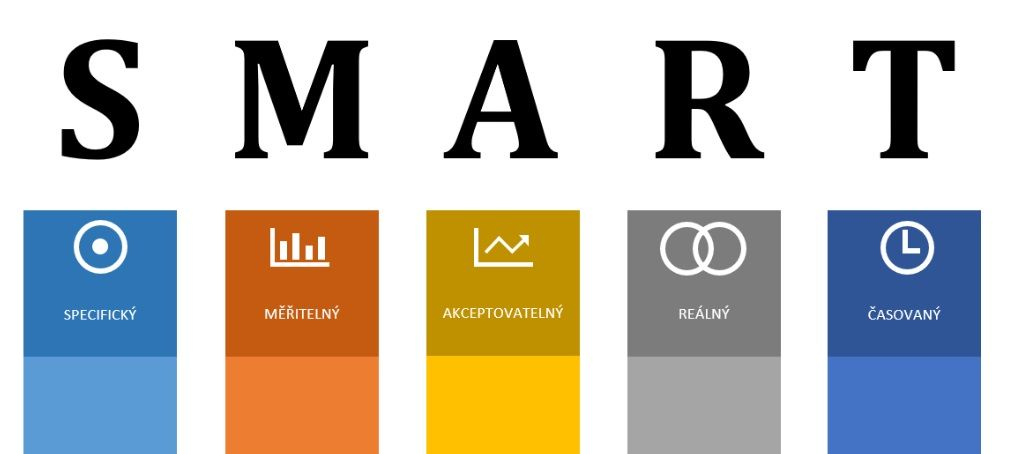 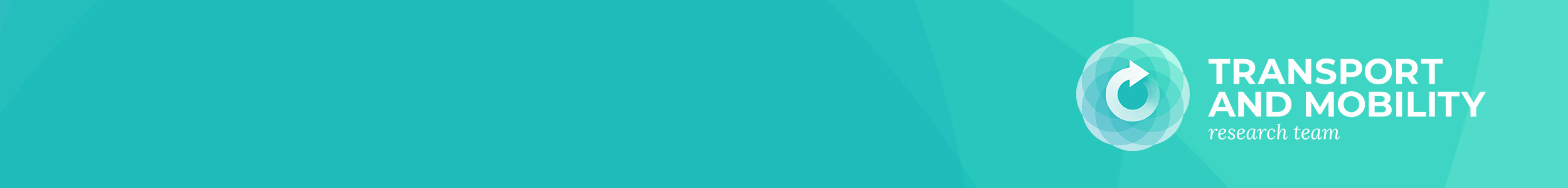 SUMP – Mobility vision
References, Sources, Bibliography
EU SUMP Guidelines - Rupprecht Consult (editor), Guidelines for Developing and Implementing a Sustainable Urban Mobility Plan (SUMP), Second Edition, 2019.
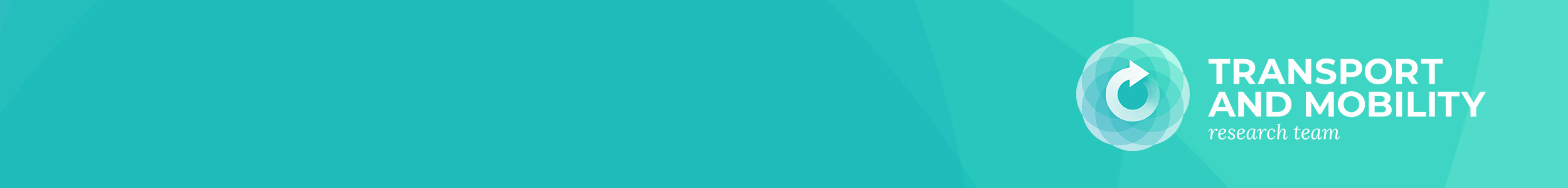 S@mpler
Integrated Education Based On Sustainable Urban Mobility Projects
Thank you for your attention!
Project information:
The main project objective is to enhance the quality of teaching at the involved universities in the field of sustainable urban mobility management. Our efforts consist in expanding students‘ practical skills through implementation of a practical project teaching method. An emphasis is put on the reflection of challenges which cities have to tackle in the real world, especially in the area of Sustainable Urban Mobility Plans (SUMP). The project is intended to contribute to improving students‘ knowledge and skills, particularly for the position and job placement of mobility managers.

Topic elaborated by: Radomíra Jordová 
mobilita-ieep.cz
Link to the web database
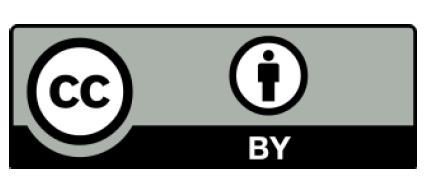 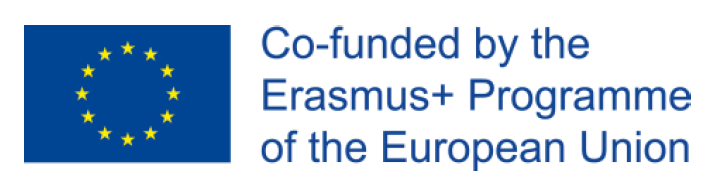 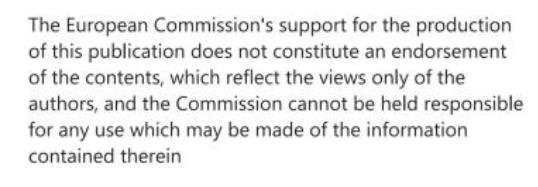 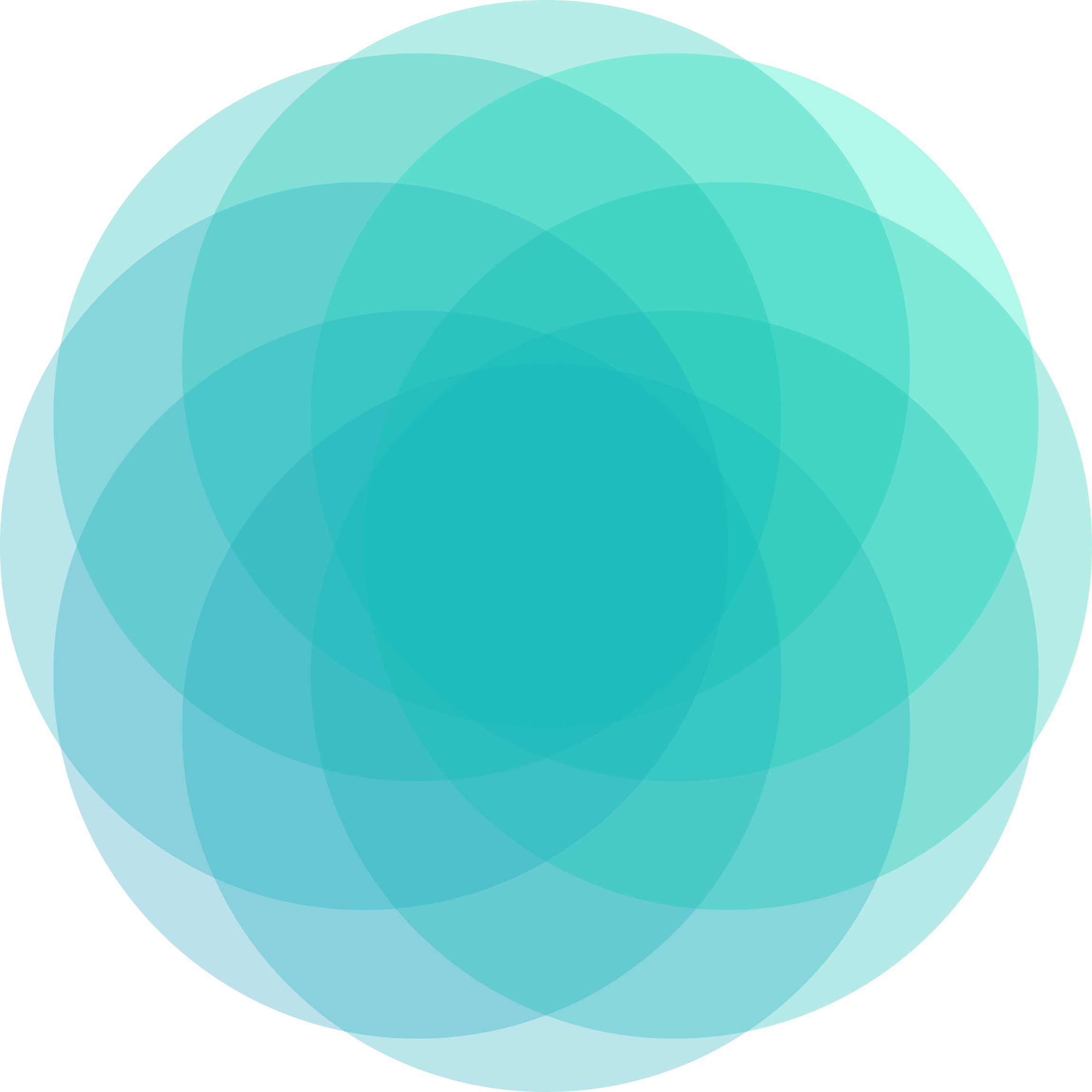 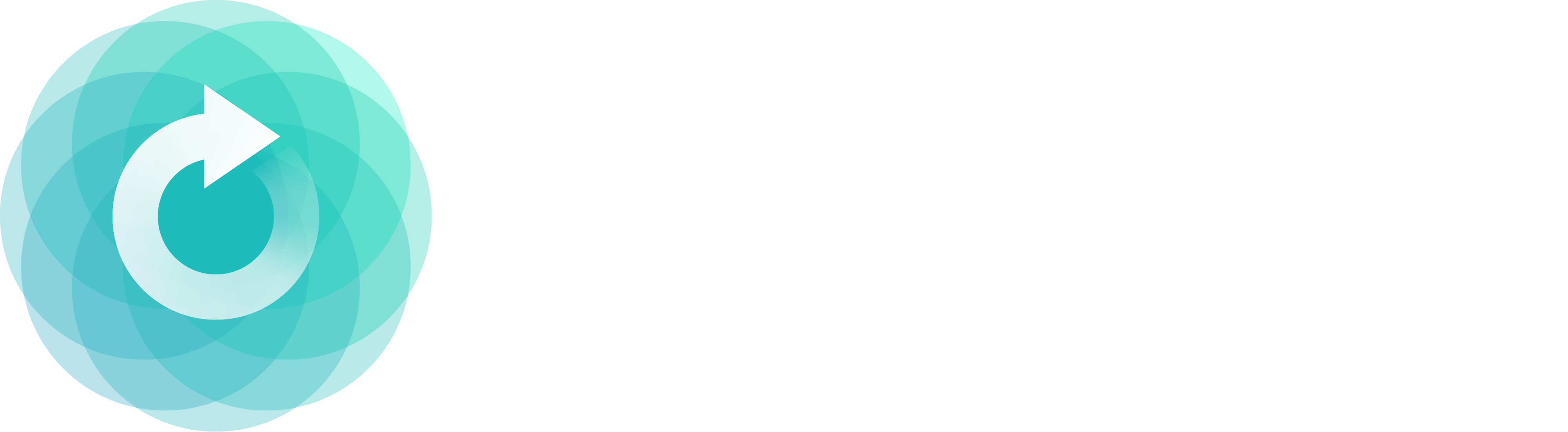 CORRESPONDING PART FOR TEACHERS AND THEIR COMMUNICATION WITH STUDENTS
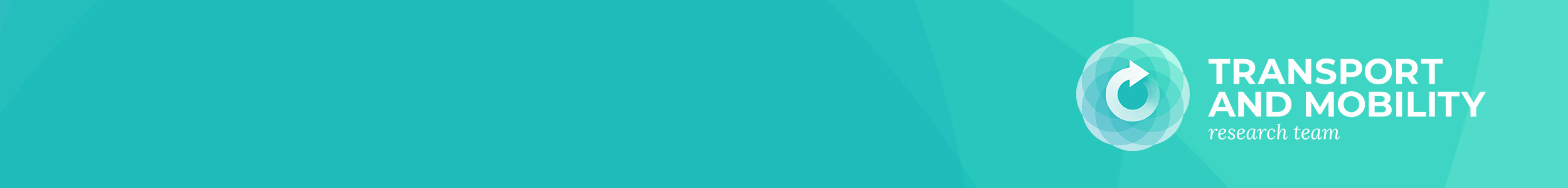 S@mpler
SUMP – Mobility vision
Tasks for students
Why is a mobility vision made? What does it help? What does it prevent? 

What are the background information for vision making?  

What activities precede the mobility vision making? 

How to prepare for consulting the vision, with whom to make it and consult it?
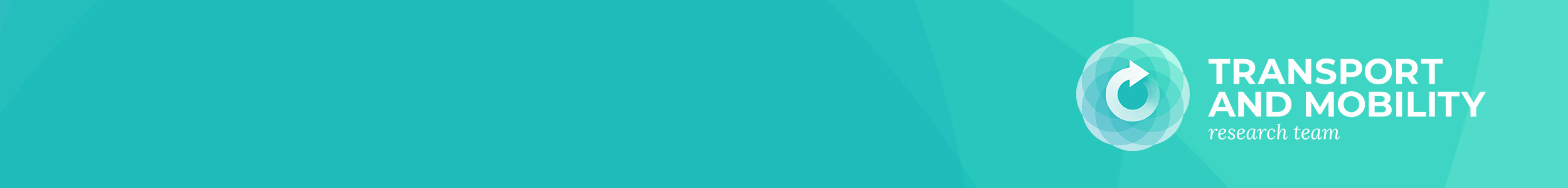 S@mpler
Integrated Education Based On Sustainable Urban Mobility Projects
Thank you for your attention!
Project information:
The main project objective is to enhance the quality of teaching at the involved universities in the field of sustainable urban mobility management. Our efforts consist in expanding students‘ practical skills through implementation of a practical project teaching method. An emphasis is put on the reflection of challenges which cities have to tackle in the real world, especially in the area of Sustainable Urban Mobility Plans (SUMP). The project is intended to contribute to improving students‘ knowledge and skills, particularly for the position and job placement of mobility managers.

Topic elaborated by: Radomíra Jordová
mobilita-ieep.cz
Link to the web database
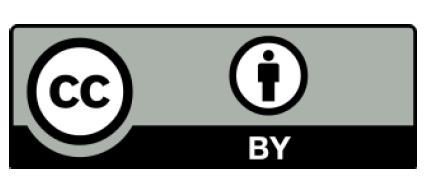 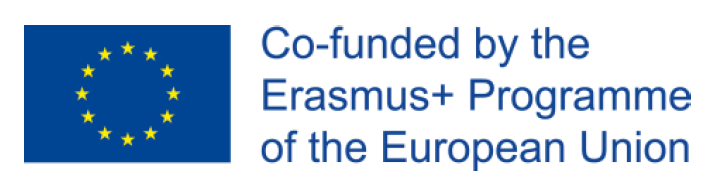 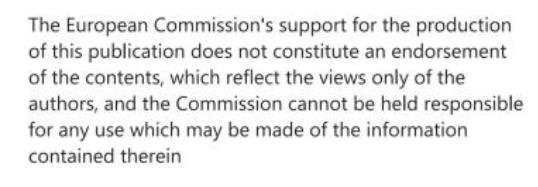